Quantifying the response rates of lake ecosystems to Holocene deglaciation through the use of stable isotopes
Presented by Joshua C. Galster
January 30th, 2001
Acknowledgements
Andrea Lini
Paul Bierman
Forrest Janukajtis
Ben Copans
Rachael Howse
Karen Jennings
Drew Lamneck
Simon Rupard
Claude Gaboriault
David Fleming
Anders Noren
Sara Gran
Gretchen Fowles
Carrie Willliams
Christine Massey
John Shane
Stephen Turgeon 
Neil Kamman
Gordon Chadburn
Outline
Background
Methods
Results
Summary and comparisons
Interpretations and significance
Future directions
Statement of Problem
To determine the rate that the terrestrial and aquatic ecosystems established themselves following deglaciation.

To determine the factors that influence that establishment rate.
Field area
Ritterbush Pond
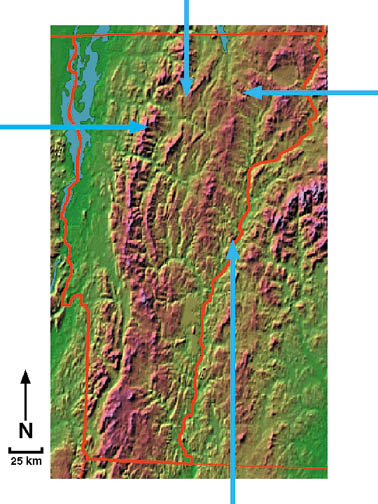 Duck Pond
Sterling
Pond
Lake Morey
History of Deglaciation in Vermont
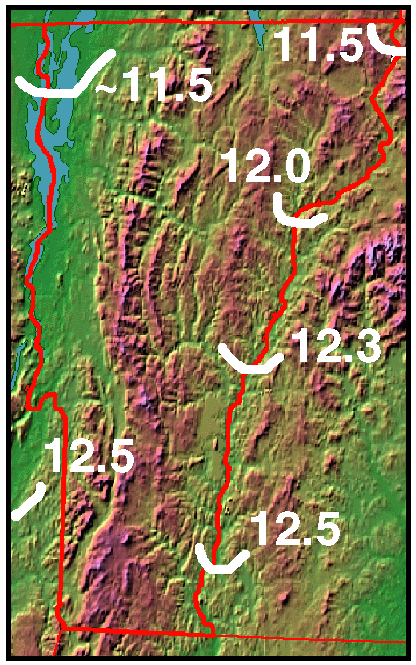 White lines represent the glacial extent, in 14C yBP (from Ridge et al., 1999). 
Dates mostly from Lake Hitchcock varves.
Lack of 14C dates and the mountainous topography complicate the deglaciation history in the central part of the state.
Sources of sedimentaryorganic matter
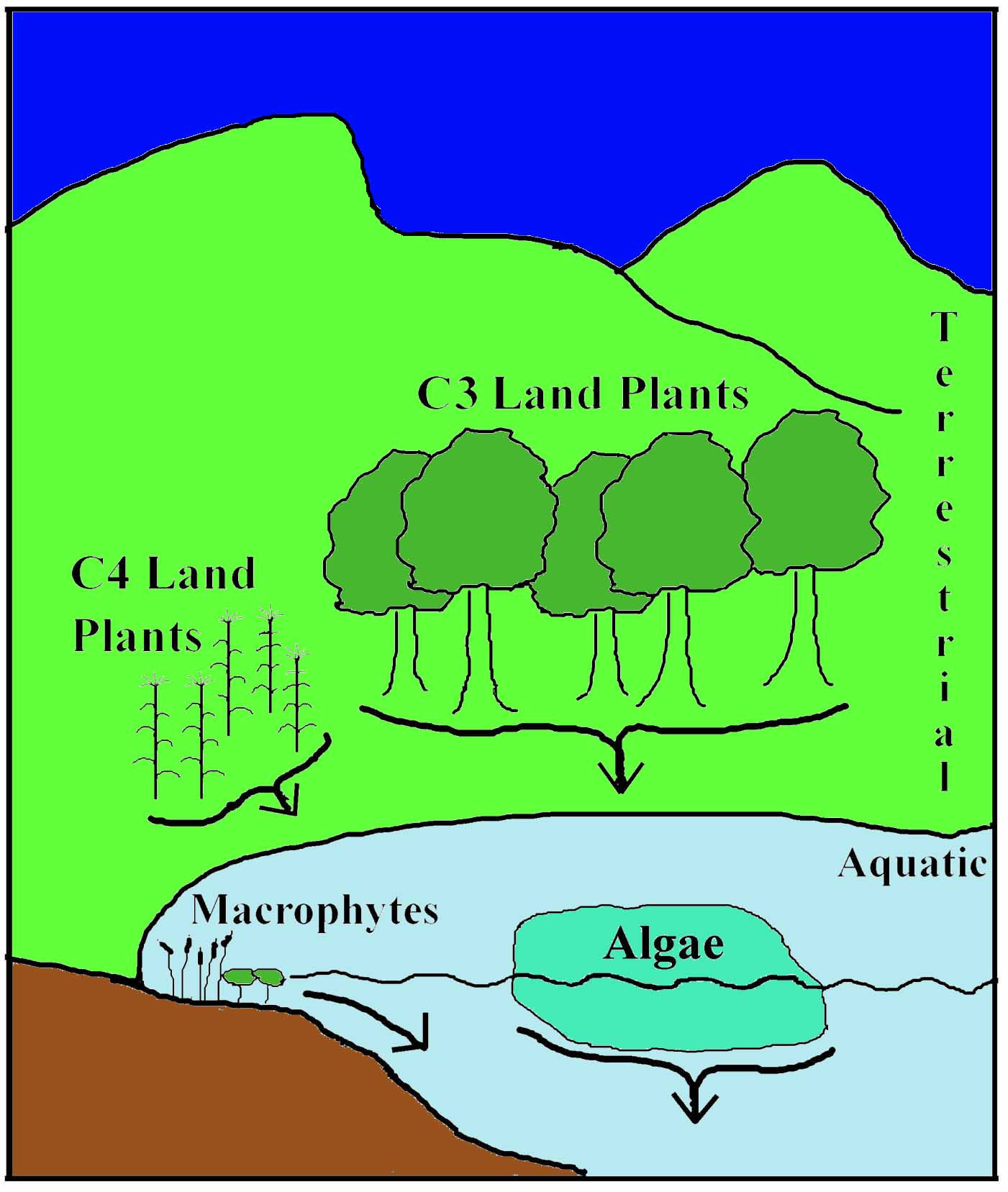 Terrestrial sources
Aquatic sources
Aeolian sources minor (<5%)
Stable isotopes
Are naturally occurring
Do not radioactively decay
Reported using the ‘d notation’
d‰ = [(R sample/R standard) -1] x 1000
where ‘R’ is the ratio of heavy to light isotopes (e.g. 13C/12C and 15N/14N)
Less of the heavier isotopes
More of the heavier isotopes
0
+  ‰
-  ‰
Composition of OM sources
Terrestrial Plants
High C/N values
High d13C values
Low d15N values
Aquatic Macrophytes
High C/N values
High/Low d13C values
High d15N values
Aquatic Algae
Low C/N values
Low d13C values
High d15N values
Lake Sediment
Methods
Ritterbush Pond
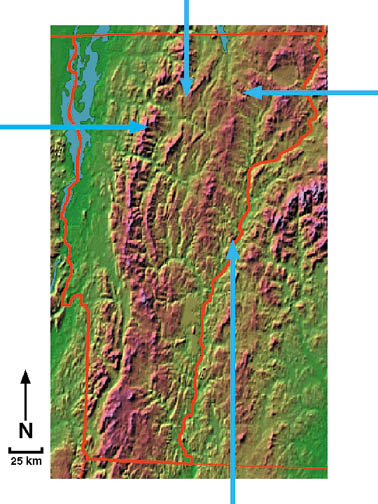 Duck Pond
Sterling
Pond
Lake Morey
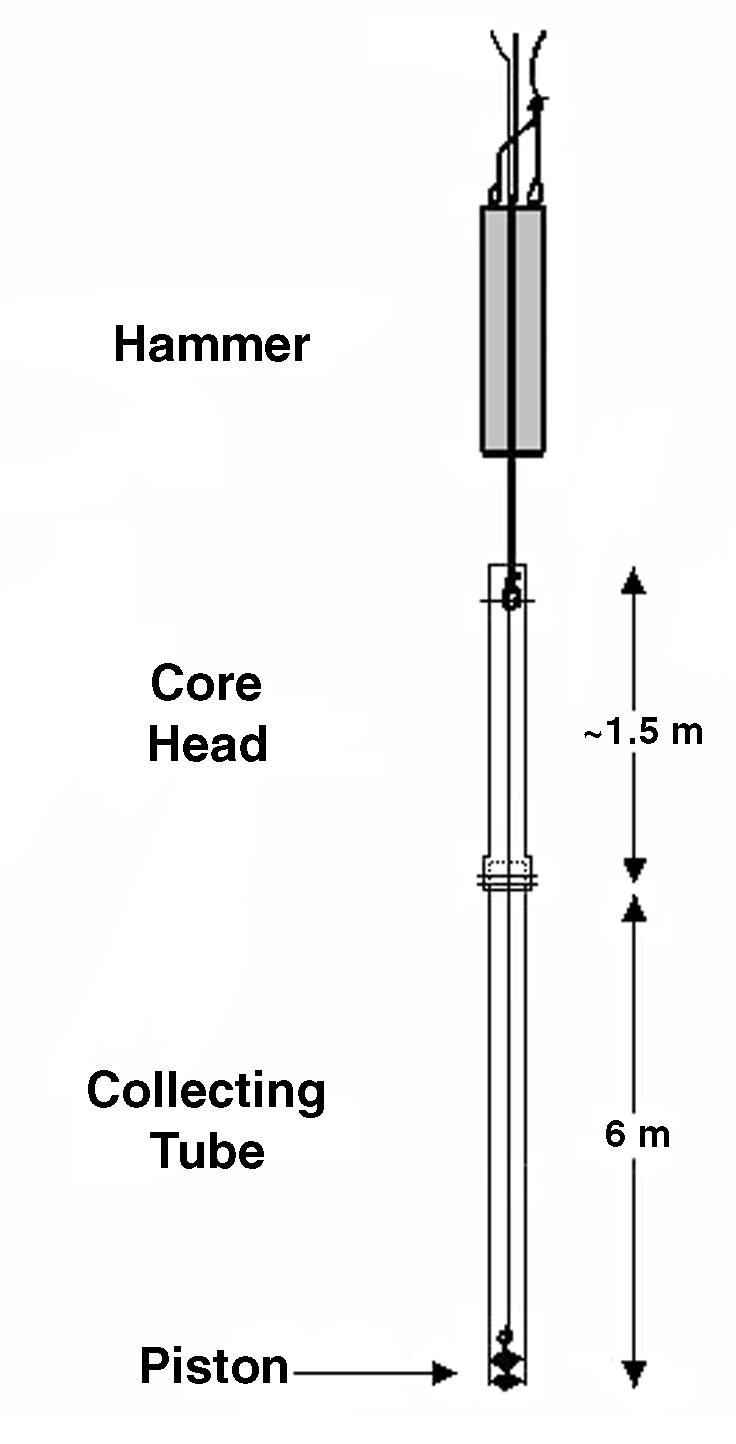 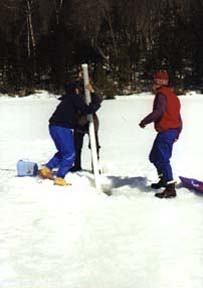 Modified
Reasoner 
(1993) 
coring
device
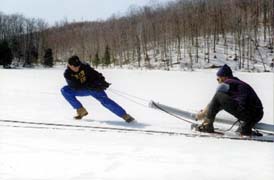 Collect
Cores
X-RAY
Photograph
Visual Log
Sample at 1-cm 
resolution
Radiocarbon dating
Acidify
Freeze dry
C/N analyses
Isotope analyses
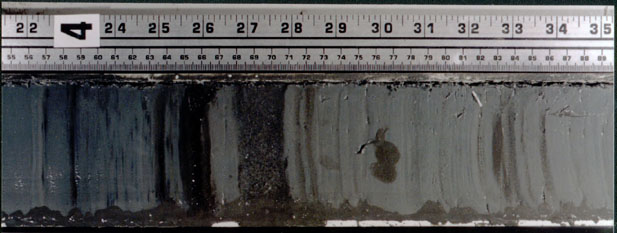 Duck Pond Lithology
Bottom sediment transitions from coarse sand to gyttja.
Duck Pond
Duck Pond
Lake Morey Lithology
Sediment changes from varved silt to mostly gyttja.
Lake Morey
Lake Morey
Sterling Pond Lithology
Sediment changes from till to gyttja.
Sterling Pond
Sterling Pond
Ritterbush Pond Lithology
Sediment transitions from coarse sand to gyttja.
Ritterbush Pond
Ritterbush Pond
Summary of shift lengths
%C increase represents the establishment of the local ecosystems
The radiocarbon dates from three (Duck, Sterling, and Ritterbush) of the lakes put the beginning of the %C shift soon after deglaciation

The date (10,200 14C yBP) of the %C increase in Lake Morey corresponds with the drainage of glacial Lake Hitchcock (10,300 14C yBP).
Three interpretations of the shift in 13C values
Increase in pCO2 caused the shift

Shift from C4 to C3 vegetation

A change in the source of the organic matter from relatively less terrestrial matter to more aquatic matter
Timing of the shifts
%C
d13C
Physiographic data
Amount of inorganic inputs
Sterling Pond             Lake Morey	     Duck Pond  	    Ritterbush Pond
Conclusions
%C increases represent the growing ecosystems.
Decrease in d13C shows the aquatic ecosystem establishing itself after the terrestrial one.
Establishment rate of ecosystems  determined by elevation and input amount.
Better comparisons between different limnological records.
Future directions
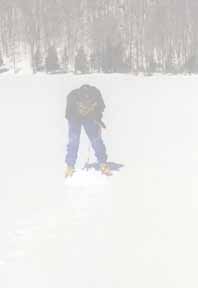 Continue coring
Expanded laboratory techniques
Pigment characterization
Hydrogen Index (HI)
Continue coarse d15N analyses
Accurately date the oldest sediment